TNM Classification of Malignant Tumours - 8th editionChanges between the 7th and 8th editions
January 2018
“We unite the cancer community to reduce the global cancer burden, to promote greater equity, and to integrate cancer control into the world health and development agenda.”
TNM-8
The TMN 8th edition was published in December 2016. 
The UICC TNM Project has published the 8th Edition of the TNM Classification of Malignant Tumours that comes into effect on January 1, 2017. Since some organizations may not be ready to adopt the new classification, we recommend that the edition of the TNM classification be always included in data reporting.

The following is a summary of the changes between the 7th and 8th editions of TNM.
     Major changes are listed and minor changes are identified.
TNM-8New classifications:
Oropharynx p16+ve
 Unknown primary cervical neck lymph nodes
 Skin head and neck cancers
 Thymus
 Neuroendocrine tumors: pancreas
 Osteosarcoma: Pelvic, Spine 
 Soft tissue Sarcoma: Head and neck, Retroperitoneal, Thoracic and  Abdominal Viscera
Major modifications
Head and Neck Nodes
 Nasopharynx
 Thyroid
 Esophagus
 Stomach
 Anal Cancer
 Liver
 Lung
 Prostate
 Ovary
Minor or no modifications
Introduction
 Other Head and Neck carcinomas
 Hepatobiliary
 Small intestine, Colon and rectum
 Neuroendocrine
 Pleura
 Penis, Kidney, Ureter, Bladder, Urethra, 
 Eye
 Malignant Lymphoma
New Structure
Remove C factor from introduction
 Clarify ITC 
 Add Prognostic Grid
 Essential TNM
 Paediatric Malignancies
ITC - UICC
Isolated tumour cells (ITC) are single tumour cells or small clusters of cells not more than 0.2 mm in greatest extent that can be detected by routine H and E stains or immunohistochemistry. An additional criterion has been proposed to include a cluster of fewer than 200 cells in a single histological cross-section others have proposed that a cluster should have 20 cells or fewer; definitions of ITC may vary by tumour site.
 The exception is in Malignant Melanoma of the skin and Merkel Cell Carcinoma, wherein ITC in a lymph node are classified as N1. These cases should be ana­lyzed separately.
Head and Neck Changes
For all sites there are separate classifications for clinical and pathological neck nodes
There is a new classification for p16 positive oropharyngeal cancers. Tumours that have p16 immunohistochemistry overexpression.
The classification for nasopharyngeal cancers and thyroid cancers has been modified
The there is a new classification for squamous cell carcinoma of the skin in the head and neck region
There is a new classification for cervical nodal involvement with unknown primary
Cervical Nodes – 8th edition
Pathological
N1, N2a, N2b and N2c unchanged  other than specify without extranodal extension
  pN2a 	include single ipsilateral node 3 cm or 	less with ENE or more than 3 cm and less 	than 6 cm without ENE
 pN3a 	Metastasis in a lymph node more than 6 	cm in greatest dimension without 	extranodal extension
 pN3b 	Metastasis in a lymph node more than 3 	cm in greatest dimension with extranodal 	extension or, multiple ipsilateral, or any 	contralateral or bilateral node(s) with 	extranodal extension
Clinical

 N1, N2a, N2b and N2c unchanged other than specify without extranodal extension

 N3a 	Metastasis in a lymph node more than 6 	cm in greatest dimension without 	extranodal extension

 N3b	Metastasis in a single or multiple lymph 	nodes with clinical extranodal extension*

* The presence of skin involvement or soft tissue invasion with deep fixation/tethering to underlying muscle or adjacent structures or clinical signs of nerve involvement is classified as clinical extra nodal extension
Oropharynx p16 Positive tumours
Clinical and Pathological T categories
 T1 	Tumour 2 cm or less in greatest dimension
 T2 	Tumour more than 2 cm but not more than 4 cm 
 T3 	Tumour more than 4 cm in or extension to lingual surface of epiglottis
 T4 	Tumour invades any of the following: larynx, deep/ extrinsic muscle of tongue 	(genioglossus, hyoglossus, palatoglossus, and styloglossus), medial pterygoid, hard 	palate, mandible*, lateral ptery­goid muscle, pterygoid plates, lateral nasopharynx, skull 	base; or encases carotid artery
Oropharynx p16 Positive tumours
Clinical N categories
N0 	No regional lymph node 	metastasis
N1 	Unilateral metastasis, in lymph 	node(s), all 6 cm or less 
N2 	Contralateral or bilateral 	metastasis in lymph node(s), all 6 cm 	or less in greatest dimension 
N3 	Metastasis in lymph node(s) 	greater than 6 cm in dimension
Pathological N categories

pN0 	No regional lymph node 	metastasis
pN1 	Metastasis in 1 to 4 lymph 	node(s)
pN2 	Metastasis in 5 or more lymph 	node(s)
Oropharynx p16 Positive tumours
Clinical
Stage I    T1,T2    N0,1		M0
Stage II   T1,T2    N2		M0
	  T3	   N0,N1,N2	M0
Stage III   T1-T4   N3		M0
	   T4	   Any N		M0
Stage IV   Any T  Any N		M0
Pathological
Stage I	 T1,T2	  N0,1		M0
Stage II	 T1,T2	  N2		M0
	 T3	  N0,N1
Stage III T3,T4	  N2		M0

Stage IV Any T	  Any N		M0
Nasopharynx
T categories
T1  Unchanged
T2  Tumour with extension to parapharyngeal space and/or infiltration of the medial pterygoid, lateral pterygoid, and/or prevertebral muscles
T3  Tumour invades bony structures of skull base cervical vertebra, 	pterygoid structures, and/or paranasal sinuses
T4  Tumour with intracranial extension and/or involvement of cranial nerves, hypopharynx, orbit, parotid gland and/or infiltration beyond the lateral surface of the lateral pterygoid muscle
N Categories
N1  Unilateral metastasis, in cervical lymph node(s), and/or unilateral or bilateral metastasis in retropharyn-geal lymph nodes, 6 cm or less ,above the caudal border of cricoid cartilage
N2  Bilateral metastasis in cervical lymph node(s), 6 cm or less above the caudal border of cricoid cartilage
N3  Metastasis in cervical lymph node(s) greater than 6 cm in dimension and/or extension below the caudal border of cricoid cartilage
Nasopharynx
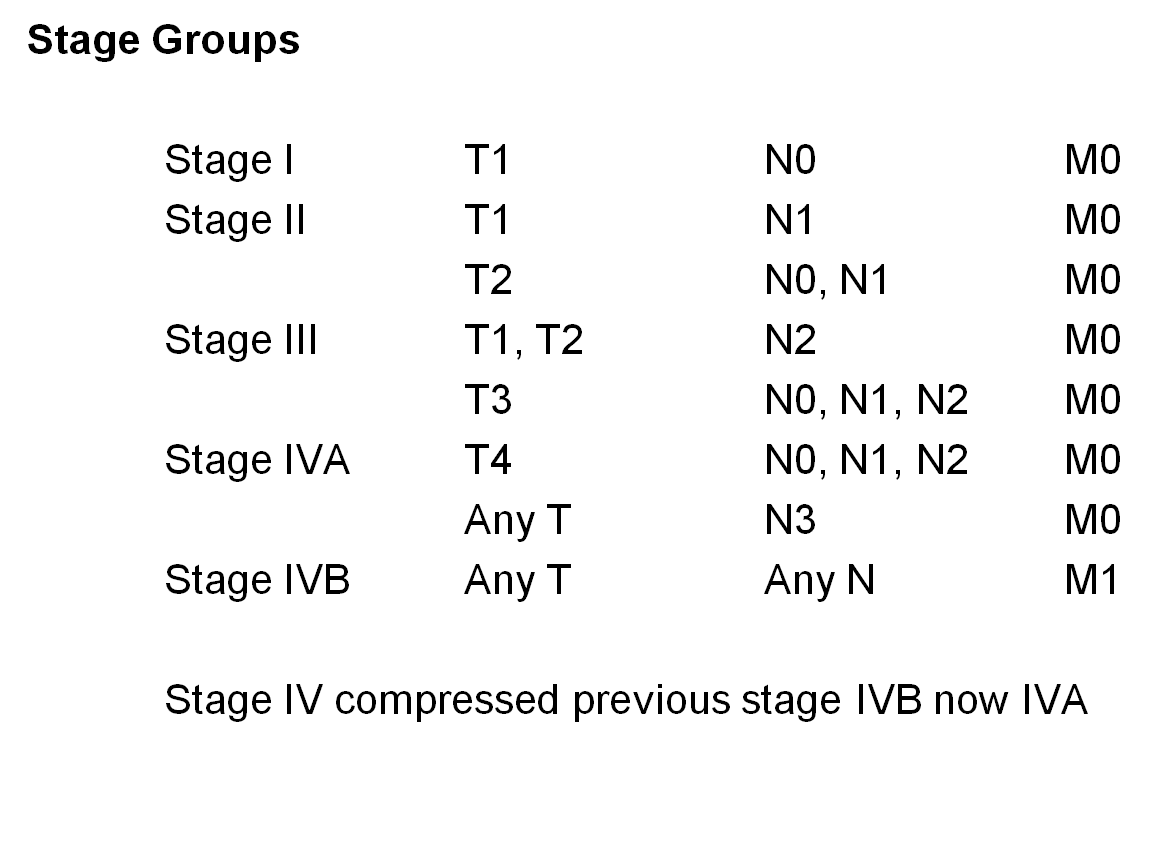 Cervical NodeUnknown Primary
If EBV positive stage as per nasopharyngeal carcinomas

If p16 positive stage as per p16 positive oropharynx carcinomas
If EBV and p16 negative clinical and 
pathological node definitions are as 
above

Stage III     T0	  N1		M0
Stage IVA  T0	  N2		M0
Stage IVB  T0	  N3		M0
Stage IVC  T0	  N1, N2, N3	M1
Thyroid CarcinomaPapillary and Follicular
The definition of T3 has been revised for papillary and follicular and medullary carcinomas 
T3a	Tumour more than 4 cm in greatest 	dimension, limited to the thyroid
T3b	Tumor of any size with gross extrathyroidal 	extension invading only strap muscles 	(sternohyoid, sternothyroid, or omohyoid 	muscles)

The age for a poor prognosis has changed from 45 years to 55 years
Stage < 55 years old 
Stage I	    Any T	      Any N	       M0
Stage II	    Any T	      Any N	       M1
Stage >55 years old 
Stage I	     T1a,T1b,T2       N0	        M0
Stage II	      T3                     N0         M0
	      T1, T2, T3         N1	        M0
Stage III           T4a	            Any N     M0
Stage IVA         T4b	             Any N    M0
Stage IVB          Any T               Any N    M1
TNM-8  Oesphagogastric Junction
Oesophagus and Gastric Carcinomas
A tumour the epicenter of which is within 2 cm of the oesophagogastric junction and also extends into the oesophagus is classified and staged using the oesophageal scheme. Cancers involving the oesophagogastric junction (OGJ) whose epicenter is within the proximal 2 cm of the cardia (Siewert types I/II) are to be staged as oesophageal 
Cancers whose epicenter is more than 2 cm distal from the OGJ will be staged using the Stomach Cancer TNM and Stage even if the OGJ is involved.
Oesophagus
There are no changes in the definitions of the T, N and M categories.
Note there are pathological prognostic groups available for squamous cell carcinoma and clinical and pathological prognostic groups available for adenocarcinoma 
The AJCC also publish post preoperative therapy prognostic groups for adenocarcinoma and squamous cell carcinoma
Oesophagus Squamous Cell Carcinoma
Clinical  Stage 
Stage 0	     Tis	        N0		M0
Stage I	     T1	        N0, N1	M0
Stage II	     T2	        N0, N1	M0
	     T3	        N0		M0
Stage III        T1,T2              N2		M0
	     T3	        N1, N2	M0
Stage IVA      T4a,T4b         Any N	                   M0
Stage IVA      Any T               N3		M0
Stage IVB      Any T            Any N	                   M1
Pathological Stage 
Stage 0		Tis       N0	M0
Stage IA		T1a      N0	M0
Stage IB		T1b      N0	M0
		T2        N0	M0
Stage II		T3        N0	M0
		T1        N1	M0
Stage IIIA		T1        N2	M0
		T2        N1	M0 
Stage IIIB		T2        N2	M0
		T3        N1, N2	M0
		T4a      N0, N1	M0
Stage IVA	                   T4a      N2	                   M0
		T4b      Any N	M0
		Any T   N3	                   M0
Stage IVB	                   Any T   Any N	M1
Oesophagus Adenocarcinoma
Clinical  Stage 
Stage 0	       Tis	       N0		M0
Stage I	       T1	       N0		M0
Stage IIA	       T1	       N1		M0
          IIB	       T2	       N0		M0
Stage III	       T1	       N2		M0
	       T2	       N1, N2	M0
	       T3,T4a    N0, N1, 	M0
Stage IVA       T4b	       N0, N1 	M0
	       Any T       N2, N3	M0
Stage IVB       Any T     Any N		M1
Pathological Stage 
Stage 0	   Tis	    N0		M0
Stage IA	   T1a	    N0		M0
Stage IB	   T1b	    N0		M0
Stage IIA	   T2	    N0		M0
Stage IIB	   T1a,T1b    N1		M0
Stage IIIA	   T1	    N2		M0
	   T2	    N1		M0
	   T3, T4a	    N0		M0
Stage IIIB	   T2 	    N2		M0
	   T3	    N1, N2		M0
	   T4a	    N1		M0
Stage IVA   T4a	    N2		M0
	   T4b	    Any N		M0
	    Any T	    N3		M0
Stage IVB    Any T	    Any N		M1
Gastric Carcinoma Adenocarcinoma
Clinical  Stage 
Stage I	   T1, T2,         N0	       	M0
Stage IIA	   T1, T2,	       N1, N2, N3  	M0
Stage IIB 	   T3, T4a        N0	                M0      
Stage III	   T3, T4a        N1, N2, N3 	M0
Stage IV	   T4b	       Any N	M0
Stage IV	   Any T	       Any N	M1
Pathological Stage 
Stage 0		Tis	N0	M0
Stage IA		T1	N0	M0
Stage IB		T1	N1	M0
		T2	N0	M0
Stage IIA		T1	N2	M0
		T2	N1	M0
		T3	N0	M0
Stage IIB		T1	N3a	M0
		T2	N2	M0
		T3	N1	M0
		T4a	N0	M0
Colon and Rectum
Definition of tumour deposit clarified
Tumour deposits (satellites) are discrete macroscopic or microscopic nodules of cancer in the pericolorectal adipose tissue’s lymph drainage area of a primary carcinoma that are discontinuous from the primary and without histological evidence of residual lymph node or identifiable vascular or neural structures. If a vessel wall is identifiable on H&E, elastic or other stains, it should be classified as venous invasion (V1/2) or lymphatic invasion (L1). Similarly, if neural structures are identifiable, the lesion should be classified as perineural invasion (Pn1). The presence of tumour deposits does not change the primary tumour T category, but changes the node status (N) to N1c if all regional lymph nodes are negative on pathological examination
Colon and Rectum and Appendix
Colon and Rectum
T and N categories Unchanged
M1 	Distant metastasis
M1a 	Metastasis confined to one 	organ (liver, lung, ovary, 	non regional lymph node(s)) 	without peritoneal 	metastases
M1b 	Metastasis in more than one 	organ
M1c	Metastasis to the 	peritoneum with or without 	other organ involvement
Stage Unchanged except for Stage IVA, IVB, IVC as below
Stage IV   Any T      Any N        M1
Stage IVA  Any T     Any N       M1a
Stage IVB  Any T     Any N       M1b
Stage IVC  Any T     Any N       M1c

Appendix
Introduction of Tis (LAMN). Low-grade appendiceal mucinous neoplasm confined to the appendix 
Changes to N and M categories and Stage
Anal Canal Carcinoma
Tumours of anal margin and perianal skin defined as within 5cm of the anal margin are now classified with carcinomas of the anal canal 
T categories are unchanged
N0   	No regional lymph node metastasis
N1   	Metastasis in regional lymph node(s)
N1a 	Metastases in inguinal, mesorectal,                	and/or internal iliac nodes
N1b 	Metastases in external iliac nodes
N1c 	Metastases in external iliac and in inguinal, 	mesorectal and/or internal 	iliac nodes 
M categories are unchanged
Stage

Stage I		T1	N0	M0
Stage IIA	T2	N0	M0
Stage IIB	T3	N0	M0
Stage IIIA	T1, T2	N1	M0
Stage IIIB	T4	N0	M0
Stage IIIC	T3, T4	N1	M0
Stage IV	Any T	Any N	M1
Liver
T1a 	Solitary tumour less than or equal to 2 cm in 	greatest dimension with or without vascular 	invasion
T1b	Solitary tumor more than 2 cm in greatest 	dimension without vascular invasion
T2 	Solitary tumour with vascular  invasion more than 2 	cm dimension or multiple tumours, none more than 	5 cm in greatest dimension
T3 	Multiple tumours any more than 5 cm in greatest 	dimension
T4 	Tumour(s) involving a major branch 	of the portal or 	hepatic vein with direct invasion of adjacent organs 	including the diaphragm), other than the gallbladder 	or with perforation of vis­ceral peritoneum
There are no changes in the definitions of the N and M categories.
Stage
Stage I	A      T1a        N0	M0
Stage I	B      T1b        N0	M0
Stage II	        T2	          N0	M0
Stage IIIA     T3	          N0	M0
Stage IIIB     T4	          N0	M0
Stage IVA     Any T     N1	M0
Stage IVB     Any T    Any N	M1
Intrahepatic Bile Ducts
 Changes in definitions of T1 and T2 categories 
 Changes in Stage

Gall Bladder
 Changes in definitions of T2 category and N   categories
 Change in Stage

Perihilar Bile Ducts No Changes

Distal Extrahepatic Bile Duct
 Changes in definitions of T1,T2,T3 categories and N categories 
 Changes in Stage
Ampulla of Vater
 Changes in definitions of T1,T2 and T3 categories and N categories 
 Changes in Stage

Well differentiated Neuroendocrine 
Tumours of the Gastrointestinal Tract     
 Pancreas added      
 Minor changes in T categories.
 Changes in N category for  Jejunum and Ileum
 Minor changes in Stage
Pancreas
T1 	Tumour 2 cm or less 
	T1a	Tumour 0.5 cm or less 
	T1b	Tumour greater than 0.5 cm but no 		more than 1 cm 
	T1c	Tumor greater than 1 cm but no 		more than 2 cm 
T2 	Tumour more than 2 cm but no 		more than 4 cm 
T3     	Tumour more than 4 cm in greatest 	dimension
T4 	Tumour involves coeliac axis, superior 	mesenteric artery and/or common hepatic 	artery

N1 	Metastases in 1 to 3 nodes 
N2 	Metastases in 4 or more nodes
M category unchanged

Stage
Stage IA     T1	  	 N0	  M0
Stage IB     T2		 N0	  M0
Stage IIA    T3		 N0	  M0
Stage IIB    T1, T2, T3 	 N1	  M0
Stage III      T1, T2, T3	 N2	  M0
	      T4	              Any N	  M0
Stage IV      Any T	 Any N	  M1
Lung
T1 	Tumour 3 cm or less 
T1mi 	Minimally invasive adenocarcinoma 
T1a	Tumour 1 cm or less 
T1b	Tumour more than 1 cm but not more than 2 cm 
T1c 	Tumour more than 2 cm but not more than 3 cm 
T2	Tumour more than 3 cm but not more than 5 cm; or tumour with any of the 	following features:
		Involves main bronchus without involvement of the carina, or invades 		visceral pleura or associated with atelectasis or obstructive 				pneumonitis 
T2a	Tumour more than 3 cm but not more than 4 cm 
T2b	Tumour more than 4 cm but not more than 5 cm
Lung
T3	Tumour more than 5 cm but not more than 7 cm or directly invades: parietal pleura, chest wall, 	phrenic nerve, or parietal pericardium; or separate tumour nodule(s) in the same lobe. 
T4	Tumour more than 7 cm or of any size that invades any of the following:  diaphragm, 	mediastinum, heart, great vessels, trachea, recurrent laryngeal nerve, oesophagus, vertebral 	body, carina; or separate tumour nodule(s) in a different ipsilateral lobe to the primary

N Category- No Change
M Category
M1a  	Separate tumour nodule(s) in a contralateral lobe; tumour with pleural or pericardial nodules or 	malignant pleural or pericardial effusion
M1b  	Single extrathoracic metastasis in a single organ
M1c	Multiple extrathoracic metastasis in a single or multiple organs
Lung
Stage IA	T1	           N0    M0   Stage IA1	T1mi,T1a       N0   M0
Stage IA2	T1b	           N0    M0    Stage IA3	T1c	           N0    M0    Stage IB	T2a	           N0    M0     Stage IIA	T2b	           N0    M0    Stage IIB	T1a-c, T2a,b	N1    M0
		T3	           N0    M0
Stage IIIA	T1a-c, T2a,b 	N2	    M0			T3		N1				T4		N0,N1     M0 
Stage IIIB	T1a-c, T2a,b 	N3	    M0			T3, T4		N2          M0
Stage IIIC	T3, T4		N3	    M0
Stage IV	Any T	   	Any N	    M1
Stage IVA	Any T	   	Any N     M1a,b
Stage IVB	Any T	   	Any N     M1c
Mesothelioma and Thymus
Mesothelioma 
Minor change in T1 category
Changes in N category

Changes in Stage
Thymus
Please see details in

Nicholson AG, Detterbeck FC, Marino M et al. The IASLC/ITMIG thymic epithelial tumors staging project: proposals for the T component for the forthcoming (8th) edition of the TNM classification of malignant tumors. J Thorac Oncol 2014; 9: s73-s80.
Bone and Soft Tissues Sarcoma
Bone
No Changes for sarcomas of the Appendicular Skeleton, Trunk, Skull and Facial Bones
New Classifications introduced for Spine and  Pelvic Bone Sarcomas
Soft Tissues sarcoma
New T categories for Extremity and Superficial Trunk 
T1         Tumour 5 cm or less 
T2         Tumour more than 5 cm but no      	more than 10 cm 
T3         Tumour more than 10 cm but   	no 	more than 15 cm  
T4     	Tumour more than 15 cm
New Classification for retroperitoneal sarcoma (same as extremity) Head and Neck and also Thoracic and Abdominal Viscera
Skin carcinomas
T categories
T1  < 2 cm 
T2  > 2 to 4cm
T3  > 4 cm
T4a  Tumor with gross cortical bone / marrow    invasion
T4b   Tumor with skull base or axial skeleton invasion including foraminal involvement and/or vertebral foramen involvement to the epidural space
N Categories for non head and neck
N1 	Metastasis in a single lymph node 	3 cm or less 
N2  	Metastasis in a single ipsilateral 	lymph node, more than 3 cm but not 	more than 6 cm or in multiple 	ipsilateral nodes none more than 6 cm 
N3	Metastasis in a lymph node more than 	6 cm 	
Head and Neck Region	
N categories as defined in slide 9
Skin carcinomas
Stage
Stage I	     T1		N0		M0
Stage II	     T2		N0		M0
Stage III     T3		N0		M0
	     T1, T2, T3	N1		M0
Stage IVA  T1, T2, T3	N2, N3		M0
	     T4		Any N		M0
Stage IVB   Any T	Any N		M1
Malignant Melanoma & Merkel cell carcinoma
Cutaneous Melanoma
 pT1a and pT1b categories introduced
pT1a < 0.8mm
pT1b > 0.8mm -1mm
 M category
M1a  	Skin, subcutaneous tissue or non regional 		lymph nodes
M1b 	Lung
M1c 	Other non-central nervous 	system sites
M1d 	Central nervous system
 M Category modified by elevated or non-elevated LDH
Stage Revised
Merkel cell

Changes in cN and pN classificationand in Stage
Genitourinary Malignancies and Adrenal Cortex
Prostate
T4N0M0 is now stage III
WHO Grade should be used to record tumour grade

Stage
Stage  I	      T1, T2a    N0    	M0
Stage  II      T2b-2c     N0	M0
Stage  III     T3,T4       N0	M0
Stage  IV     Any T      N1	M0
                    Any T      Any N 	M1
Penis
Changes in T category and pathological N category

Kidney
N2 is eliminated
Genitourinary Malignancies and Adrenal Cortex
Urinary bladder
The M category is subdivided
M1a 	Non regional lymph nodes
M1b	Other distant metastasis
Minor changes to Stage
Urethra
Changes to N category 
N1 Metastasis in a single lymph node 
N2 Metastasis  in multiple lymph nodes
Adrenal Cortex
Change in Stage
Stage I		T1	N0	M0
Stage II		T2	N0	M0
Stage III	T1, T2	N1	M0
	 	T3, T4	N0, N1	M0
Stage IV	Any T	Any N	M1
Ovary – 8th ed TNM and Ovary, Fallopian Tube and Primary Peritoneal Carcinoma based on FIGO 2014
FIGO has published a new classification for ovarian cancer*
This classification incorporates cancers of the fallopian tube and primary peritoneal carcinomas

Staging classification for cancer of the ovary, fallopian tube, and peritoneum. Jaime Prat; for the FIGO Committee on Gynecologic Oncology.  International Journal of Gynecology and Obstetrics 124 (2014) 1–5
Ovary, Fallopian Tube and Primary Peritoneum
T1	Limited to the ovaries            	            	 I
Tla	One ovary, (capsule intact) 	            	 IA
	or fallopian tube	             
Tlb	Both ovaries, capsule intact	            	IB
TIc1	Surgical Spill		        	IC1
TIc2	Capsule ruptured before surgery or         IC2
	tumour on surface of ovary or tube
TIc3 	Malignant cells in ascites or	      	IC3	peritoneal washings

T2	Pelvic extension below pelvic brim	 	or primary peritoneal cancer	           	 II
T2a	Uterus, tube(s), ovary (ies)	           	 IIA
T2b	Other pelvic tissues		           	 IIB
T3 and/or	 Peritoneal metastasis beyond pelvis
N1	 and/or regional lymph node metastasis  III
T1/T2 N1    Retroperitonal nodes only	          IIIA1
T1/T2 N1a 	< 10mm	  	          IIIA1i
T1/T2 N1b 	> 10mm	      	          IIIA1ii        
T3a N0/N1  Microscopic peritoneal metastasis 	
T3b N0/N1  Macroscopic peritoneal metastasis		  < 2cm      	   	          IIIB
T3c N0/N1 Peritoneal metastasis >2 cm            IIIC	
M1	  Distant metastasis (excludes peritoneal)  				           IV	
M1a	  Pleural effusion positive cytology     IVB         M1b	  Parenchymal metastases	           IVB
Malignant Lymphoma
A recent consensus conference in Lugano suggested a more simplified system putting together stage I and II as Limited Stage and stage III and IV as Advanced Stage lymphoma.  
Limited Stage
 Stage I
 Stage II
 Bulky Stage II
Advanced Stage
 Stage III
 Stage IV
Cheson BD, Fisher RI, Barrington SF, et al. Recommendations for initial evaluation, staging, and response assessment of Hodgkin and non-Hodgkin lymphoma: the Lugano classification. J Clin Oncol. 2014;32: 3059-3068
Ophthalmic Tumours
Carcinoma of Conjunctiva
Minor changes to definition of T1 and T2  categories
Malignant Melanoma of Conjunctiva
Changes to the pathological T categories
Malignant Melanoma of Uvea
Iris
Minor changes to definition T2 	category
Retinoblastoma
Changes to definition of cT1 and cM categories and pT and pM categories
Sarcoma of the Orbit
Minor changes to definition of T1 and T2 categories
Carcinoma of Lacrimal Gland
Changes to the T categories
Essential TNM
Information on anatomical extent of disease at presentation is often not available for cancer registries in low and middle in-come countries either because of inability to perform necessary investigations or because of lack of recording of information. 
The UICC TNM Project has with the International Agency for Research in Cancer and the National Cancer Institute developed “Essential TNM” that can be used to collect stage data when complete information is not available. 
When the T, N, and M categories have not been the cancer registrar can code the extent of disease according to the Essential TNM scheme. 
The schema for breast, colorectal cancer, prostate and  cervix cancer published in the 8th edition TNM Classification and are available on the website.
Paediatric Tumours
A consensus meeting held in 2014 recommended a tiered staging system with more detailed systems for well-resourced cancer registries and less detailed systems for registries with limited recourses and access
The recommendations for tier 1 and 2 follow are published the the 8th edition TNM Classification of Malignant Tumours. 
For some cancers recommendations are the same as described earlier for adult patients.
Thank you
www.uicc.org